IP addresses
Chapter 4: outline
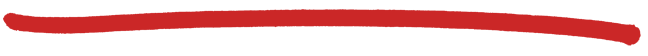 4.1 introduction
4.2 virtual circuit and datagram networks
4.3 what’s inside a router
4.4 IP: Internet Protocol
datagram format
IPv4 addressing
ICMP
IPv6
4.5 routing algorithms
link state
distance vector
hierarchical routing
4.6 routing in the Internet
RIP
OSPF
BGP
4.7 broadcast and multicast routing
Network Layer
4-2
223.1.1.2
223.1.3.27
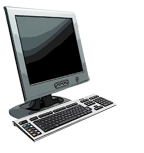 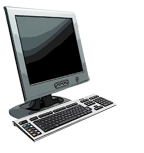 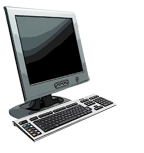 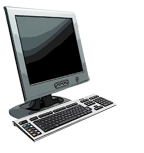 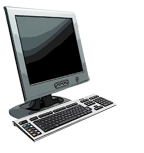 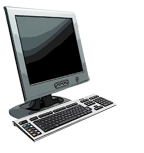 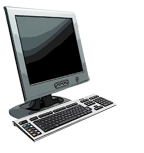 IP addressing: introduction
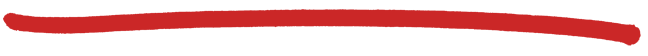 223.1.1.1
IP address: 32-bit identifier for host, router interface 
interface: connection between host/router and physical link
routers typically have multiple interfaces
host typically has one active interface (e.g., wired Ethernet, wireless 802.11)
one IP address associated with each interface
223.1.2.1
223.1.1.4
223.1.2.9
223.1.1.3
223.1.2.2
223.1.3.2
223.1.3.1
223.1.1.1 = 11011111 00000001 00000001 00000001
223
1
1
1
Network Layer
4-3
223.1.1.2
223.1.3.27
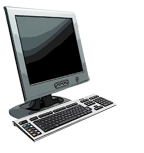 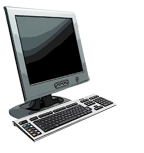 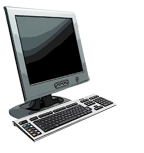 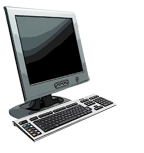 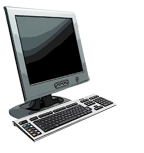 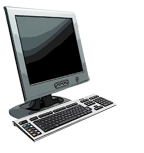 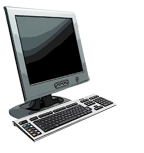 IP addressing: introduction
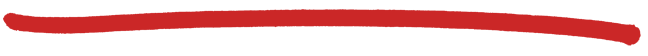 223.1.1.1
Q: how are interfaces actually connected?
A: we’ll learn about that in chapter 5, 6.
223.1.2.1
223.1.1.4
223.1.2.9
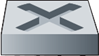 223.1.1.3
223.1.2.2
A: wired Ethernet interfaces connected by Ethernet switches
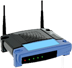 223.1.3.2
223.1.3.1
For now: don’t need to worry about how one interface is connected to another (with no intervening router)
A: wireless WiFi interfaces connected by WiFi base station
Network Layer
4-4
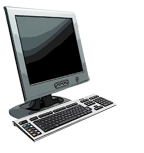 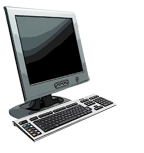 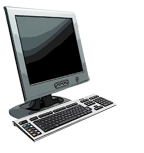 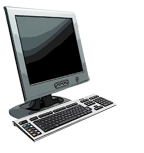 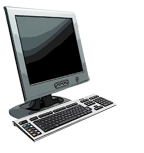 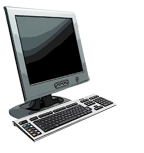 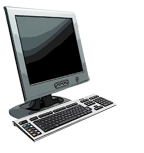 subnet
Subnets
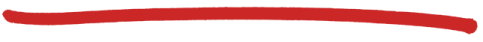 IP address: 
subnet part - high order bits
host part - low order bits 
what’s a subnet ?
device interfaces with same subnet part of IP address
can physically reach each other without intervening router
223.1.1.1
223.1.2.1
223.1.1.2
223.1.1.4
223.1.2.9
223.1.2.2
223.1.3.27
223.1.1.3
223.1.3.2
223.1.3.1
network consisting of 3 subnets
Network Layer
4-5
223.1.1.0/24
223.1.2.0/24
223.1.1.1
223.1.2.1
223.1.1.2
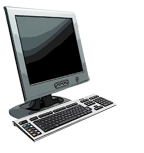 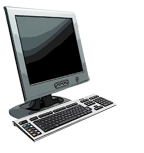 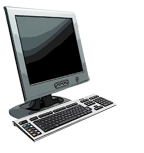 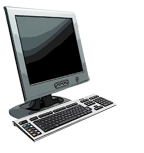 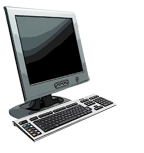 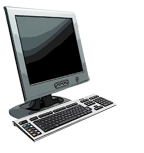 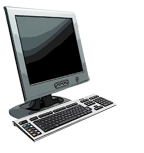 223.1.1.4
223.1.2.9
223.1.2.2
223.1.3.27
223.1.1.3
223.1.3.2
223.1.3.1
223.1.3.0/24
subnet
Subnets
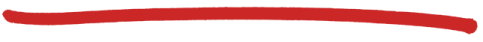 recipe
to determine the subnets, detach each interface from its host or router, creating islands of isolated networks
each isolated network is called a subnet
subnet mask: /24
Network Layer
4-6
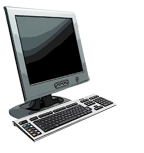 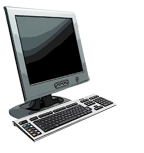 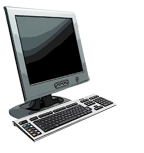 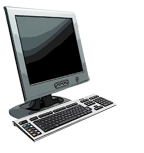 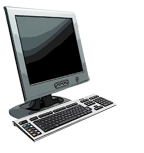 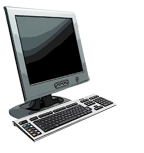 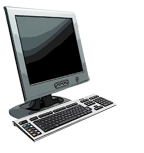 Subnets
223.1.1.2
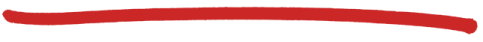 how many?
223.1.1.1
223.1.1.4
223.1.1.3
223.1.7.0
223.1.9.2
223.1.9.1
223.1.7.1
223.1.8.1
223.1.8.0
223.1.2.6
223.1.3.27
223.1.2.1
223.1.2.2
223.1.3.1
223.1.3.2
Network Layer
4-7
IP addressing: CIDR
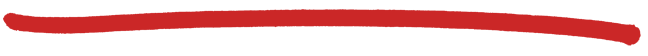 CIDR: Classless InterDomain Routing
subnet portion of address of arbitrary length
address format: a.b.c.d/x, where x is # bits in subnet portion of address
Practice: use the command line tool ipconfig
host
part
subnet
part
11001000  00010111  00010000  00000000
200.23.16.0/23
Network Layer
4-8
IPv6: motivation
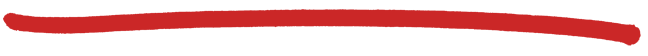 initial motivation: 32-bit address space soon to be completely allocated.  
2^32 = 4.294.967.296
Internet of Things requires a lot of IP addresses
Addresses are allocated in (large) series, not one-by-one
additional motivation:
header format helps speed processing/forwarding
header changes to facilitate QoS 

IPv6 datagram format: 
128-bit address
2^128 = 3.4*10^38
Network Layer
4-9